Ordine Assistenti Sociali della Campania             PERCORSO FORMATIVO ETICO-DEONTOLOGICO
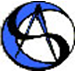 WEBINAR  
«INTRODUZIONE AL CODICE DEONTOLOGICO E  RESPONSABILITÀ DISCIPLINARE»

CONSIGLIERA REFERENTE ANNA IZZO 
COMMISSIONE ETICA E DEONTOLOGIA
LA COMMISSIONE ETICA E DEONTOLOGIA
Anna Izzo                Emilio di Fusco         Francesca Ascione       Federica Sannino   Barbara di Matteo
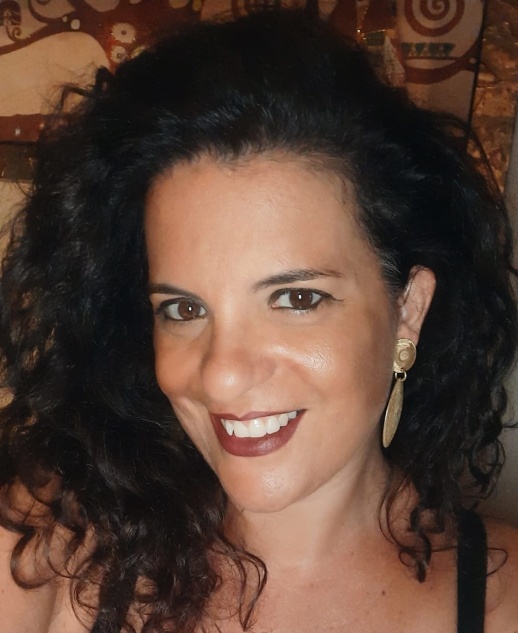 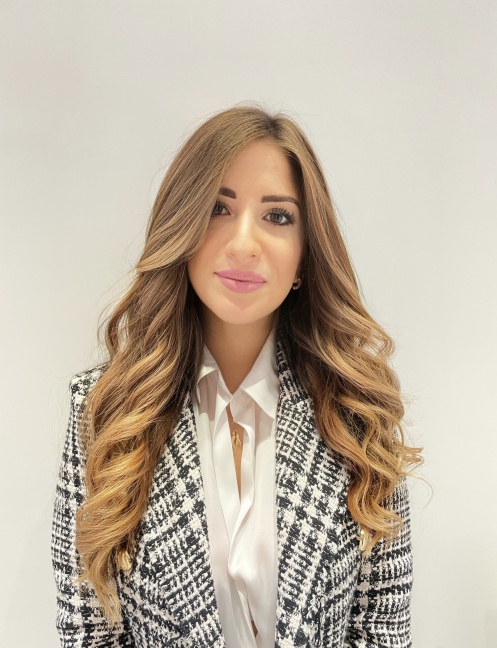 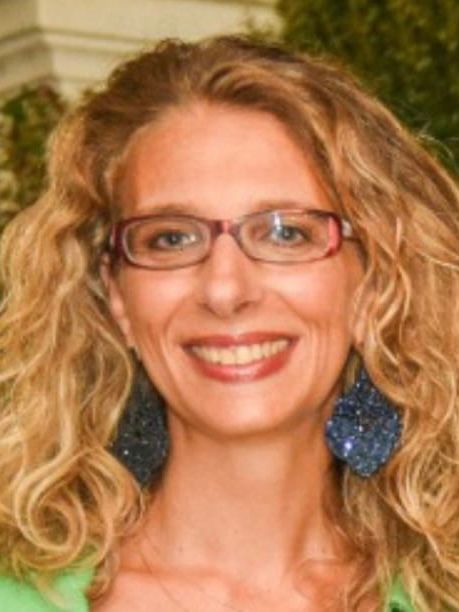 Ordine Assistenti Sociali della Campania             PERCORSO FORMATIVO ETICO-DEONTOLOGICO
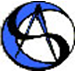 WEBINAR
TITOLO IV Responsabilità dell’assistente sociale verso la persona   
CONSIGLIERA FRANCESCA ASCIONE
COMMISSIONE ETICA E DEONTOLOGIA
ARTICOLAZIONE DEL PERCORSO FORMATIVO
Il percorso si articolerà da Giugno a Ottobre 2023.
Webinar «Introduzione al Codice Deontologico e responsabilità disciplinare» 23 giugno 2023, Referente Anna Izzo; 

2) Webinar «Titolo I (definizioni generali e ambito di applicazione), Titolo II (principi generali della professione) e Titolo III (doveri e responsabilità generali dei professionisti)»  14 luglio 2023, Consigliera Sannino Federica; 
3) Webinar «Titolo IV (responsabilità dell’assistente sociale verso la persona), Titolo V (responsabilità dell’assistente sociale nei confronti della società) e Titolo VI (responsabilità verso i colleghi e altri professionisti)» 15 settembre 2023, Consiglieri Di Fusco Emilio e Ascione Francesca;

4) Webinar «Titolo VII (responsabilità nell’esercizio della professione), Titolo VIII (Responsabilità verso la professione), Titolo IX (norme finali)»  25 ottobre 2023, Consigliera Di Matteo Barbara.
QUESTIONARIO “CONOSCENZA, RISPONDENZA ED IMPATTO DEL CODICE DEONTOLOGICO NELLA PRATICA PROFESSIONALE QUOTIDIANA”
Rilevare informazioni anagrafiche e sulla professione
Acquisire il livello di conoscenza del vigente Codice Deontologico da parte degli iscritt* nonché a registrare l'importanza e la rispondenza dei diversi aspetti e novità introdotti
Rilevare l'attualità, la rispondenza e l'impatto del Codice Deontologico nella pratica professionale quotidiana dell'iscritt*
Focus etico-deontologico volto a rilevare le modalità di acquisizione di competenze in questo ambito nonché il comportamento dell'iscritt* di fronte ai dilemmi etici
TITOLO IV Responsabilità dell’assistente sociale verso la persona Capo I - Rispetto dei diritti della persona
«La professione dell’Assistente sociale è fondamentale per garantire i diritti umani e lo sviluppo sociale».
Garanti delle persone e delle comunità
Primo principio del nuovo codice
PREAMBOLO
TITOLO IV Responsabilità dell’assistente sociale verso la persona Capo I - Rispetto dei diritti della persona
NON  più  “utente” “cliente”
PERSONA
CON I SUOI DIRITTI
ATTIVA
AUTONOMA
IN RELAZIONE
SERVIZI SOCIALI
TITOLO IV Responsabilità dell’assistente sociale verso la persona Capo I - Rispetto dei diritti della persona
L'assistente sociale promuove l'autodeterminazione della persona

  la “Cooperazione”  comportamento professionale che la valorizzi, 
 intrecciando:  valore della libertà come bene fondamentale, strategie di empowerment, costruzione di una relazione di fiducia
TITOLO IV Responsabilità dell’assistente sociale verso la persona Capo I - Rispetto dei diritti della persona
Tutori di autodeterminazione
L’articolo 14, relativo ai dilemmi morali, sottolinea che «le scelte professionali sono indirizzate al rispetto della libertà e dell’autodeterminazione delle persone». Non solo alle persone seguite dal Servizio sociale, ma anche ai loro familiari, alla loro rete primaria e alla comunità tutta.
L’articolo 26 sancisce che «l’Assistente sociale riconosce la persona come soggetto capace di autodeterminarsi e di agire attivamente».
 L’articolo 27, la capacità à delle persone di autodeterminarsi può essere minata da condizioni individuali, socio-culturali, ambientali, giuridiche e pone in capo all’Assistente sociale il compito di favorire il raggiungimento e, quando ciò non sia realizzabile, si adopera per l’adeguata segnalazione all’Autorità Giudiziaria, affinché siano attivati gli opportuni interventi di protezione e di tutela.
TITOLO IV Responsabilità dell’assistente sociale verso la persona Capo I - Rispetto dei diritti della persona
all’art. 26, sottolinea che «L’Assistente sociale (…) impegna la propria competenza per instaurare una relazione di fiducia [con] la persona».
All’art. 29, «la natura fiduciaria della relazione con la persona impone all’Assistente sociale di agire con la massima trasparenza tenendo in opportuna considerazione le caratteristiche culturali e le capacità di comprensione e di discernimento dell’interlocutore».
All’art. 53, nel quale si sancisce che «l’Assistente sociale chiede al proprio datore di lavoro (…) di essere sollevato dall’incarico (…) quando, per gravi motivi, venga meno la relazione di fiducia».
Tutto è finalizzato a migliorare la “qualità della vita”  gli interventi e i percorsi attuati devono essere in grado di accompagnare la persona  verso il «miglior livello di benessere possibile».
TITOLO IV Responsabilità dell’assistente sociale verso la persona Capo I - Rispetto dei diritti della persona
Dai valori ai principi operativi
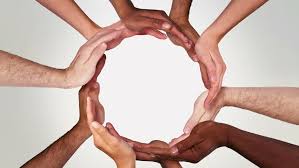 No all’assistenzialismo
Rispetto ed accettazione 
non Personalizzazione degli interventi, 
promozione globale ed integrazione 
Autodeterminazione
RELAZIONE DI FIDUCIA
TITOLO IV Responsabilità dell’assistente sociale verso la persona Capo I - Rispetto dei diritti della persona
L’ART 30. L’assistente sociale si adopera per condividere con la persona il progetto e gli interventi che, prevedibilmente, saranno necessari nel percorso di aiuto. Il professionista può prescindere dall’acquisizione
dell’assenso agli interventi nelle situazioni in cui gli stessi siano indifferibili, quando prevalgano le esigenze di protezione della persona, in forza di provvedimenti dell’Autorità Giudiziaria e in tutti gli altri casi previsti dalle
norme vigenti.






L’ART 31. L’assistente sociale che, nell’esercizio delle proprie funzioni, incorra in una omissione o in un errore che possano danneggiare la persona, informa l’interessato ed attua ogni opportuna azione professionale di riparazione.
PARTECIPAZIONE

PROCESSO DI AIUTO 

CONDIVISIONE
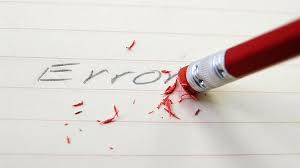 POSSIBILI
SAPERLI GESTIRE
Capo II - Riservatezza e segreto professionale
la legge 03.04.2001 n. 119 “Disposizioni concernenti l’obbligo del segreto professionale per gli assistenti sociali
 Il comma 1. dell’articolo 1 della legge recita:“ Gli assistenti sociali iscritti all’albo professionale istituito con legge 23 marzo 1993 n. 84 hanno l’obbligo del segreto professionale su quanto conosciuto per ragione della loro professione esercitata sia in regime di lavoro dipendente, pubblico o privato, sia in regime di lavoro autonomo libero-professionale” 
L’informazione 
il diritto di accesso
La riservatezza 
 la tutela della privacy
Segreto professionale e segreto d’ufficio
Capo II - Riservatezza e segreto professionale
RISERVATEZZA cautela nella conduzione della relazione professionale che deve essere riguardosa e discreta e deve saper conservare, usare e proteggere i dati raccolti. E’ un atteggiamento più ampio ed esteso in cui rientrano l’obbligo al segreto professionale e la tutela della privacy.

tutela della privacy  diritto alla protezione di informazioni e dati personali.

 segreto professionale  l'obbligo a non rivelare le informazioni aventi natura di segreto, apprese all'interno del rapporto fiduciario 
segreto d’ufficio    notizie inerente ad ’attività o i rapporti di un pubblico ufficio o servizio di cui è vietata la divulgazione
Capo II - Riservatezza e segreto professionale
l’articolo 32. La riservatezza e il segreto professionale
 



Articolo 33. La riservatezza e il segreto professionale



L’articolo 34. La riservatezza e il segreto professionale
diritto primario della persona e un obbligo per il professionista
“Trasparenza” spiegazione dei motivi, sostanziali e giuridici, che ci impediscono di trasmettere loro le eventuali informazioni di cui fossimo in possesso. Si pensi in particolare ai casi disciplinati dall’art. 24 della legge 241/90 relativi al diniego o al differimento dell’accesso dei cittadini agli atti relativi ai procedimenti amministrativi che li riguardano.
a coloro con i quali collabora o instaura rapporti interprofessionali
Capo II - Riservatezza e segreto professionale
agevolando la persona, o i suoi legali rappresentanti, nell’accesso alla documentazione che la riguarda, nel rispetto delle norme in materia
L’articolo 35. La riservatezza e il segreto professionale 


Si ricorda che La sentenza del TAR Emilia Romagna n.198/2020/2015 ha stabilito che le relazioni degli assistenti sociali come pure altro documento formato dagli operatori sociali  su mandato del giudice non è un documento amministrativo ai sensi della L. 241/1990 e non è configurabile per esso un diritto di accesso in quanto atto relativo ad organi e attività giurisdizionali. L'articolo 22, comma 1, letterad) della legge 241/1990, infatti, non comprende gli atti relativi a attività giurisdizionali o strumentalmente ricollegabili a esse.

L’ART 36. La riservatezza e del segreto professionale




l’articolo 37:La riservatezza e del segreto professionale
astenersi dal rendere testimonianza e non può essere obbligato a deporre su quanto gli è stato confidato o ha
conosciuto nell’esercizio della professione
Salvo nei casi previsti dalla legge
Art 331  c.p.p obbligo di denuncia reati perseguibili d’ufficio 
Art  336c.p, rifiuto di uffici legalmente 
Art 361 c.p omessa denuncia di reato da parte di pubblico ufficiale
Art 362 c.p omessa denuncia di reato da parte di incaricato di pubblico servizio
con la stampa, con gli altri mezzi di diffusione e di comunicazione di massa, nell’utilizzo dei social network.
Grazie per l’attenzione!